EKO-cvijet(prikaz praktičnog rada)
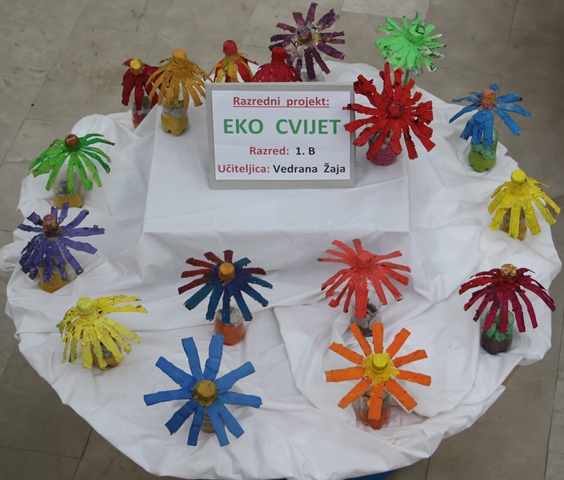 Vedrana Žaja, OŠ Gripe, Split
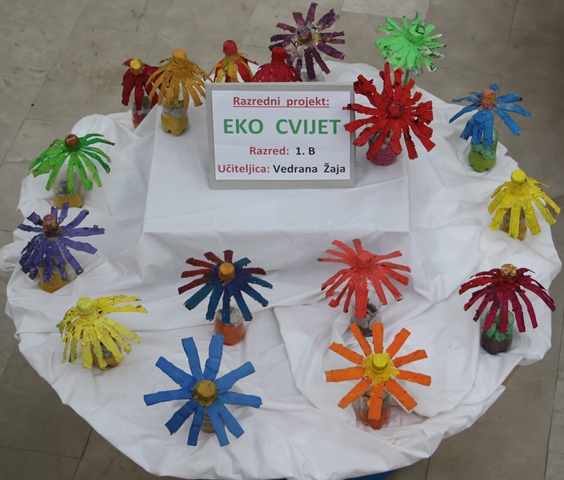 Potreban materijal:- plastična boca od 0.5 l- drvofix- novinski papir- tempere- prirodni komad drveta- oblutci- ukrasni pijesak
Potrebni alati ili pribor za rad:- skalpel- škarice- plastična zdjelica i žlica- kist- silikonski pištolj
Plastična boca se prereže skalpelom na dva dijela.
Gornji dio boce se nareže na trakice širine oko 2 cm.
Svaka trakica se izravna i presavije u željeni oblik uz pomoć škarica.
U mješavini vode i drvofixa u omjeru 2:1, namaču se trakice novinskog papira i kašira izrezani gornji dio boce (latice).
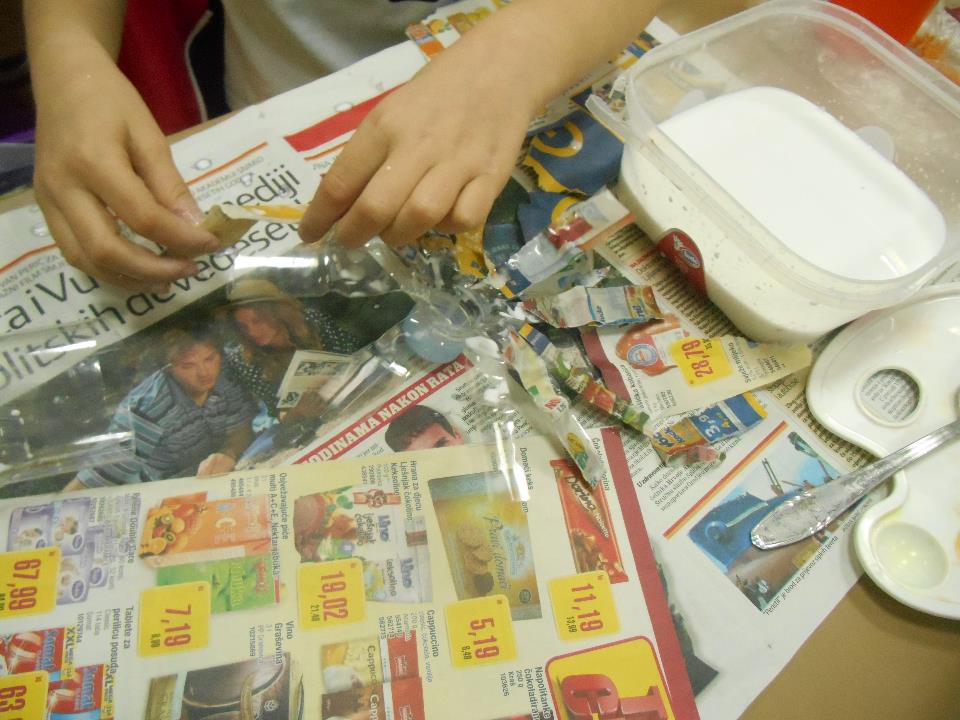 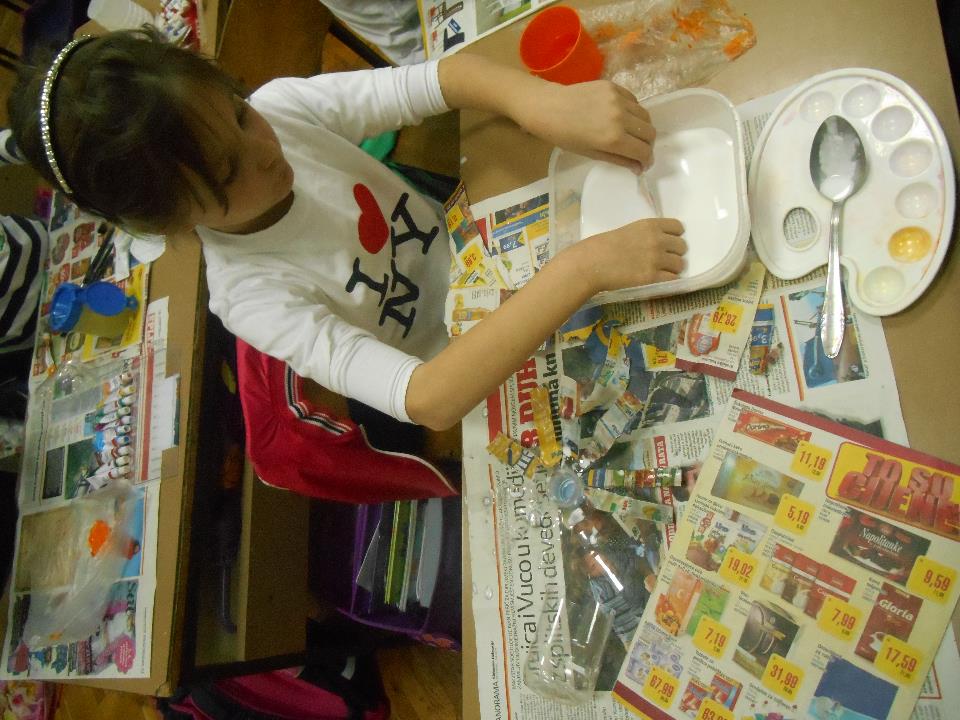 Kaširani cvjetovi se nakon sušenja boje temperama.
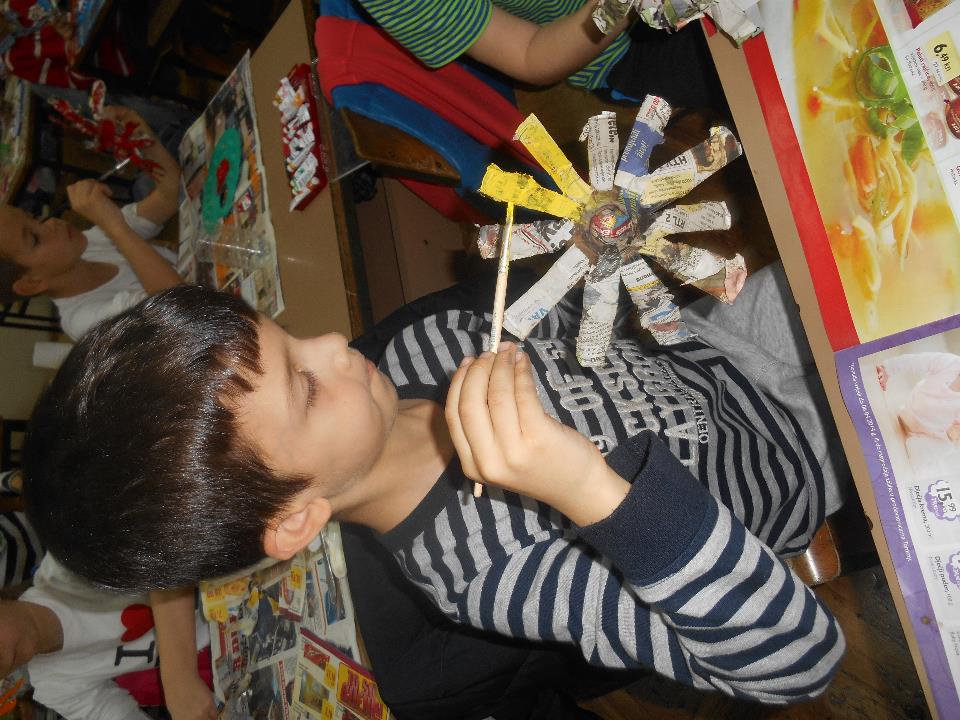 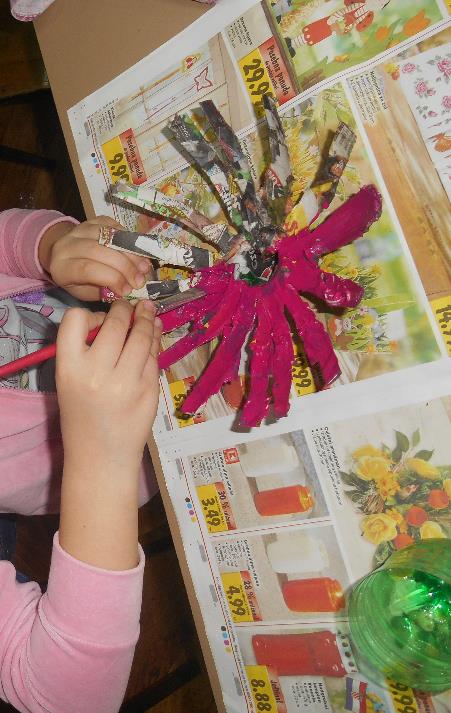 Gornji se dio boce vrućim ljepilom lijepi za prirodni komad drveta kako bi se dobila stabljika cvijeta. Donji se dio boce puni ukrasnim pijeskom i oblutcima kako bi se učvrstila stabljika cvijeta.
Izradila: Vedrana Žaja, diplomirana učiteljica razredne nastave                                            Osnovna škola „Gripe’’- Split